Discovery of selective inhibitor leads by targeting an allosteric site in Insulin-Regulated Aminopeptidase (IRAP)
Ioannis Temponeras1,3, Lykourgos Chiniadis2,3, Athanasios Papakyriakou3 and Efstratios Stratikos3
1Department of Pharmacy, University of Patras, Greece. 2Department of Biotechnology, Agricultural University of Athens, Greece
3National Centre for Scientific Research “Demokritos”, Agia Paraskevi 15341, Athens, Greece
The scope
Insulin-regulated aminopeptidase (IRAP) is a transmembrane, zinc-dependent aminopeptidase that performs a variety of important biological functions. IRAP, also known as oxytocinase, leucyl-cystinyl aminopeptidase and placental leucine aminopeptidase is implicated in the regulation of trafficking of glucose transporter type 4, the control of oxytocin levels in pregnancy, as well as the generation of antigenic peptides for cross-presentation. IRAP is also a specific binding site for angiotensin IV, which upon binding serves as a competitive inhibitor of the enzyme. https://www.frontiersin.org/research-topics/12216/physiological-pathological-roles-and-pharmacology-of-insulin-regulated-aminopeptidase 
IRAP (EC 3.4.11.3) belongs to the M1 family of aminopeptidases and shares high sequence and structural homology with the endoplasmic reticulum aminopeptidases ERAP1 and ERAP2. These enzymes have been shown to adopt conformations between “open” and “closed” states, which expose a large internal cavity for peptide entrance and mediate efficient substrate processing. https://www.frontiersin.org/articles/10.3389/fimmu.2017.00946/full
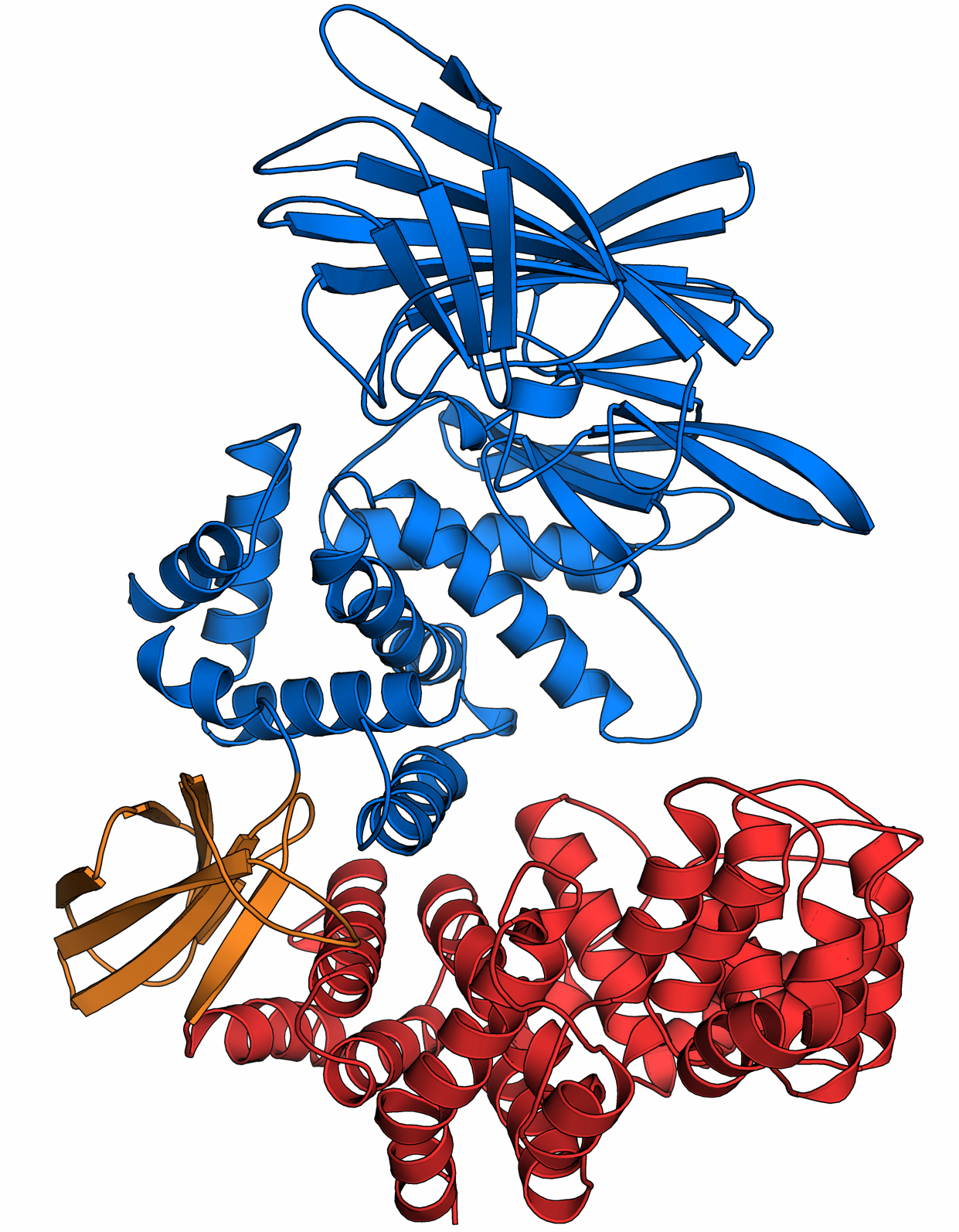 N-terminal domain
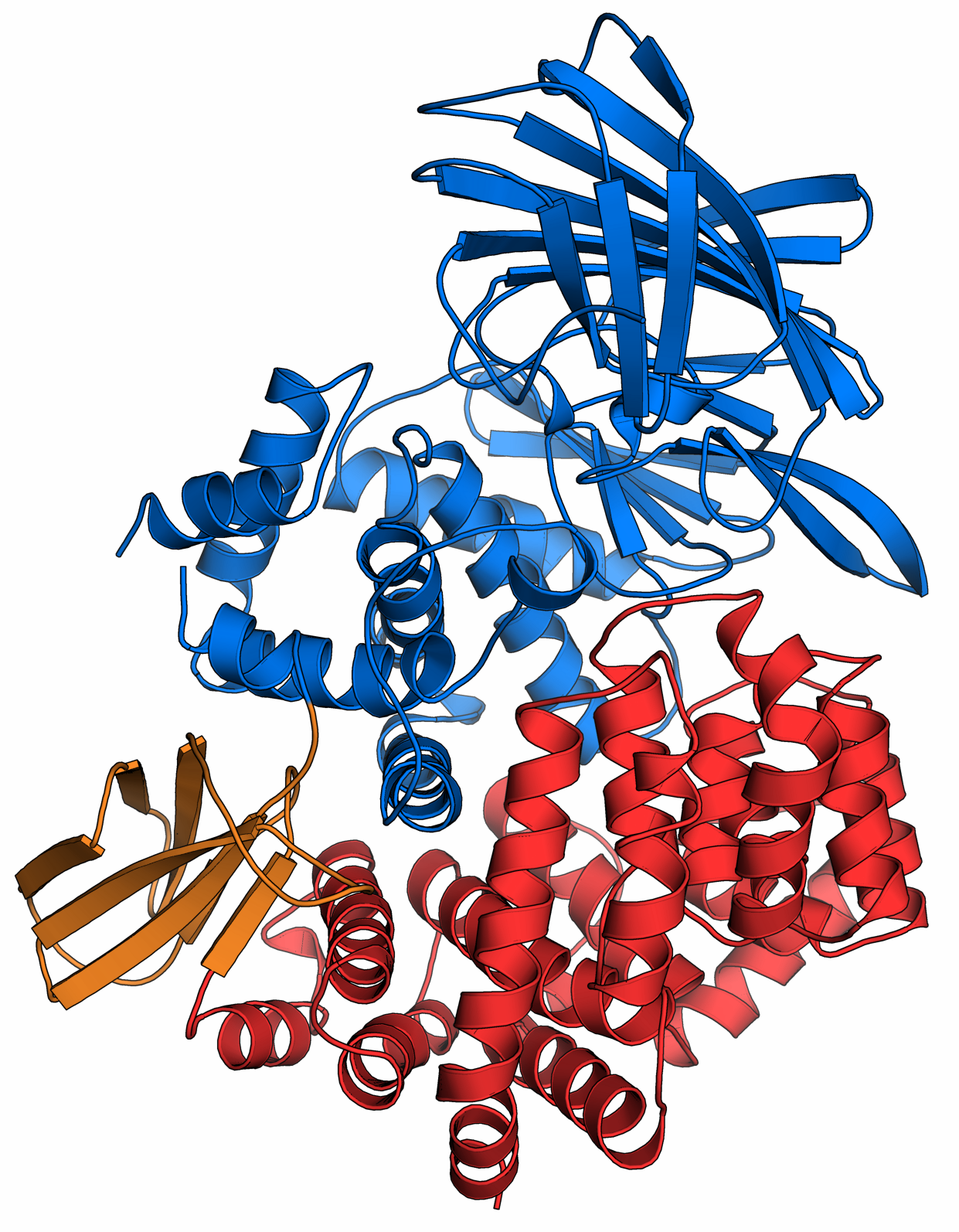 ZnII-active site
substrate processing
Peptide 
binding
Due to its involvement in several human disease states, IRAP is an emerging pharmaceutical target. With the aim to discover inhibitors of IRAP that do not disrupt the physiological function of other M1 enzymes,  we pursuit the discovery of lead-like compounds that bind away from the highly homologous active site.
C-terminal domain
The idea
Open state
Substrate receptive
Closed state
Catalytically active
A recent, high-resolution crystal structure of “closed” ERAP1 in complex with a potent phosphinic pseudopeptide inhibitor revealed distinct druggable pockets occupied by two molecules from the crystallization medium. 
PDB ID: 6Q4R
Hinge domain
The method
First we identified the corresponding pockets in the C-termial domain of IRAP (PDB ID: 5MJ6), which interestingly, share comparably low homology with those of ERAP1 and ERAP2. To discover high-affinity compounds that bind and disrupt the physiological processing of large substrates of IRAP, we employed structure-based virtual screening according to the following steps:
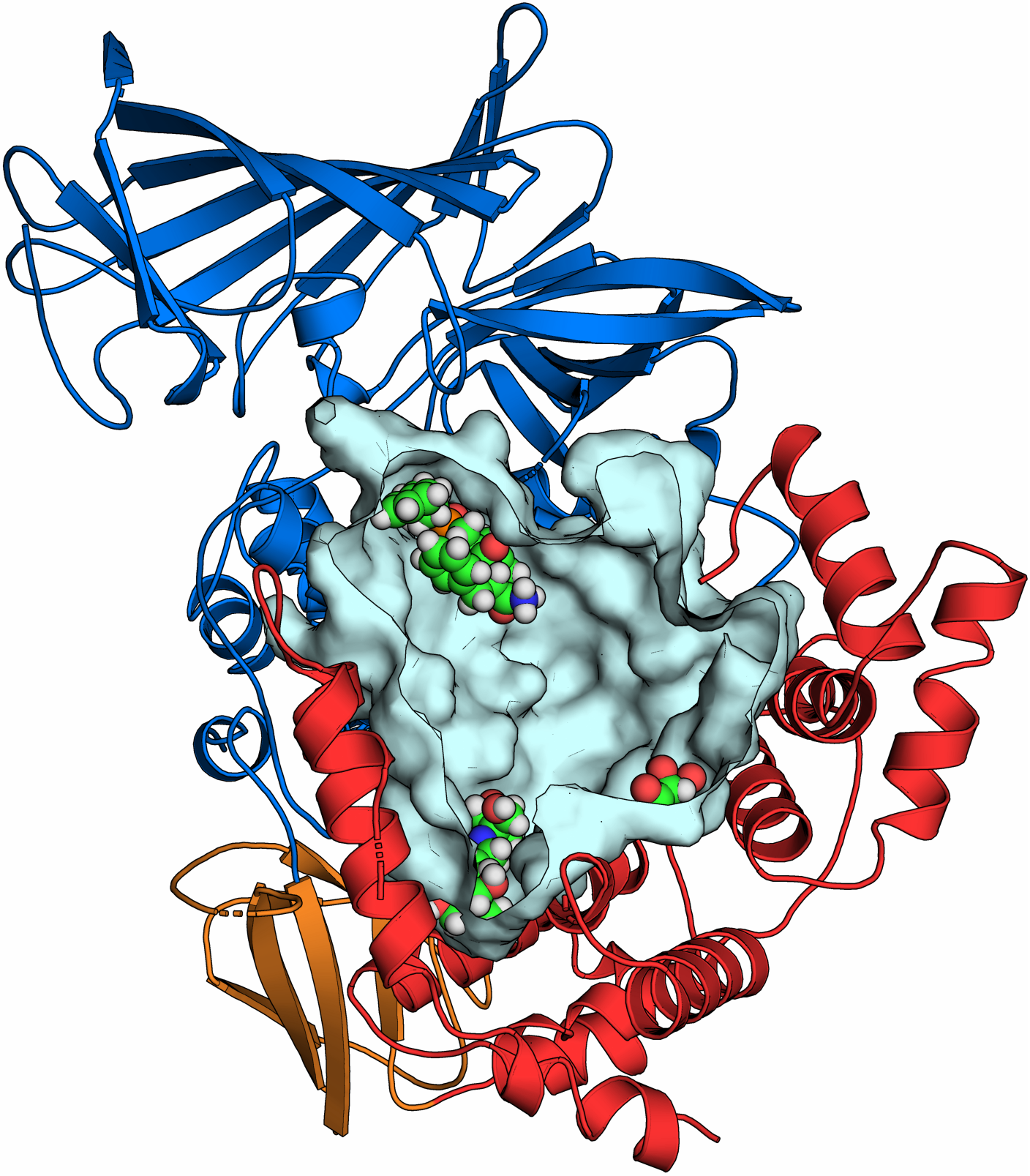 N-terminus
Catalytic Zn(II)
From the purchasable chemical space of the ZINC-15 database, we selected a subset of lead-like compounds (MW of 200 ̶ 350 and cLogP < 3.0), clean from reactive groups or PAINS (anodyne subset) and in-stock. A total of 2.6 million compounds were docked at the selected site of IRAP using AutoDock VINA in order to select the top-ranked 1% compounds with the highest affinity.
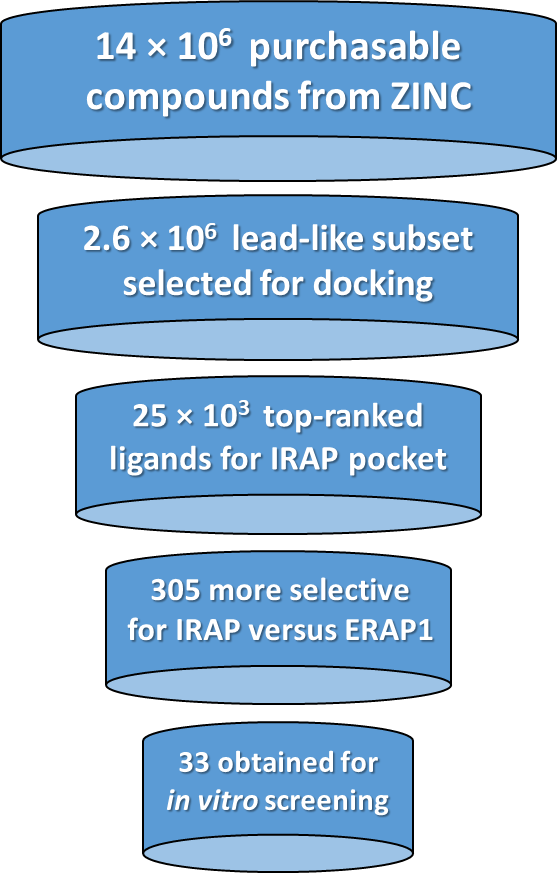 Active-site bound
transition state 
inhibitor
The volume of the substrate cavity is:
2,900 Å3 for ERAP1 and 5,300 Å3 for IRAP consistent with IRAP’s physiological role in processing cyclic peptides (oxytocin)
These compounds were also docked at the related pocket of ERAP1, so as to disfavor compounds of equally high affinity for the enzyme with the highest homology to IRAP. After visual investigation of residue-specific interactions with the top-ranked compounds, we selected 305 compounds for molecular dynamics simulations of 20 ns each (> 6 μs in total).
From the second half of the MDs we obtained 1,000 snapshots and carried out free energy calculations with the MM/GBSA and MM/PBSA methods, which guided the final selection of the most promising compounds for experimental investigation.
Pocket 2
(malic acid)
Hinge domain
Pocket 1
(Bis-tris propane)
We opted to target pocket 1 as the largest pocket and a site that comprise residues from all three functional domains of the enzymes, next to the hinge domain.
For their evaluation we employed two orthogonal functional assays: one using a small fluorigenic substrate (Leu-AMC), and one by following the degradation of oxytocin by IRAP using HPLC.
C-terminus
The result
Interestingly, compounds that inhibit Leu-AMC with IC50<100 μΜ did not display similar inhibition of the natural substrate, oxytocin. In contrast, compound 26 that does not inhibit Leu-AMC, exhibited 69% inhibition of the cyclic substrate at 100 μΜ tested.
From the dose-dependent inhibition of oxytocin degradation by IRAP, followed by HPLC in the presence of compound 26, we estimated an IC50 value of 40 μΜ (shown below).
Screening of the compounds using the fluorigenic Leu-AMC substrate revealed   3 compounds with IC50 values < 100 μΜ and characteristic inhibition plots shown.
20 min incubation
of 42 μM oxytocin
+ 20 nM IRAP
Lead compound 26 exhibits a size-specific substrate inhibition profile for IRAP, suggesting that targeting a C-domain pocket away from the active site is a viable strategy to develop selective inhibitors.
NI: no inhibition up to 1 mM compound
% estimated from HPLC peak areas
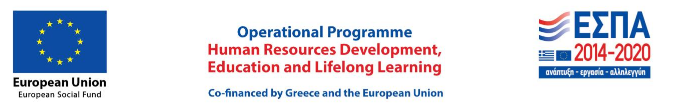 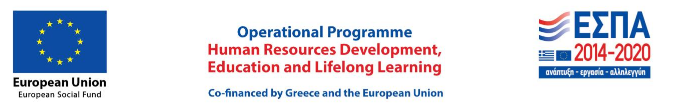 This research is co-financed by Greece and the European Union (European Social Fund-ESF) through the Operational Programme «Human Resources Development, Education and Lifelong Learning 2014-2020» in the context of the project “Structure-based discovery of modulatory molecules for the action of aminopeptidase IRAP” (MIS: 5047831)
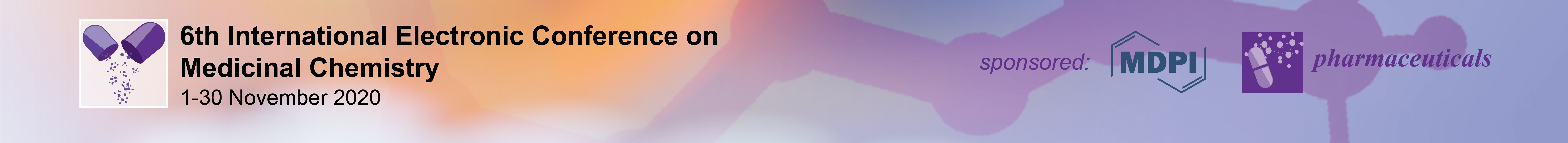